Software Design & Architecture
By 
Khansa Saleem
Software Design and Architecture
Books
Software architecture in practice (3rd Edition) By Len Bass, Paul Clements, Rick Kazman 
Software architecture in practice (2nd  Edition) By Len Bass, Paul Clements, Rick Kazman
Chapter 1	What is software architecture?
The architecture is a bridge between those (often abstract) business goals and the final (concrete) resulting system. 
The software architecture of a system is the set of structures needed to reason about the system, which comprise software elements, relations among them, and properties of both.
Software architectures can be designed, analyzed, documented, and implemented using known techniques that will support the achievement of these business and mission goals. The complexity can be tamed, made tractable.
Implications of our definition
Software systems are composed of many structures, and no single structure holds claim to being the architecture. 
There are three categories of architectural structures, which will play an important role in the design, documentation, and analysis of architectures:
Architecture Is a Set of Software Structures
1. First, some structures partition systems into  implementation units, which in this book we call  modules.
In large projects, these elements (modules) are subdivided for assignment to sub teams. The structure that captures that type of decomposition is a kind of module structure, the module decomposition structure.
Another kind of module structure emerges as an output of object-oriented analysis and design—class diagrams.
Module structures are static structures, in that they focus on the way the system’s functionality is divided up and assigned to implementation teams.
Architecture Is a Set of Software Structures
2. Other structures are dynamic, meaning that they focus on the way the elements interact with each other at runtime to carry out the system’s functions. 
	In this book we will call runtime structures component-and-connector (C&C) structures. 
	The term component is overloaded in software engineering. In our use, a component is always a runtime entity.
Architecture Is a Set of Software Structures
3. A third kind of structure describes the mapping from software structures to the system’s organizational, developmental, installation, and execution environments. 
	For example, modules are assigned to teams to develop, and assigned to places in a file structure for implementation, integration, and testing. 
	Components are deployed onto hardware in order to execute. These mappings are called allocation structures.
2. Architecture Is an Abstraction
Architecture consists of structures and structures consist of elements and relations, it follows that an architecture comprises software elements and how the elements relate to each other. 
This means that architecture specifically omits certain information about elements that is not useful for reasoning about the system. Thus, an architecture is foremost an abstraction of a system that selects certain details and suppresses others.
In all modern systems, elements interact with each other by means of interfaces that partition details about an element into public and private parts. Architecture is concerned with the public side of this division; private details of elements—details having to do solely with internal implementation—are not architectural.
3. Every Software System Has a Software Architecture
Every system can be shown to comprise elements and relations among them to support some type of reasoning. In the most trivial case, a system is itself a single element, Even though every system has an architecture.
An architecture can exist independently of its description or specification, this raises the importance of architecture documentation
4. Architecture Includes Behavior
The behavior of each element is part of the architecture in so far as that behavior can be used to reason about the system. This behavior embodies how elements interact with each other, which is clearly part of our definition of architecture.
An element’s behavior influences another element or influences the acceptability of the system as a whole, this behavior must be considered, and should be documented, as part of the software architecture.
5. Not All Architectures Are Good Architectures
An architecture may permit a system’s achievement of its behavioral, quality attribute, and life-cycle requirements. 
Assuming that we do not accept trial and error as the best way to choose an architecture for a system—
that is, picking an architecture at random, building the system from it, and then hacking away and hoping for the best—this raises the importance of architecture design.
System and Enterprise Architecture
System Architecture:
	A system’s architecture is a representation of a system in which there is a mapping of functionality onto hardware and software components, a mapping of the software architecture onto the hardware architecture, and a concern for the human interaction with these components. That is, system architecture is concerned with a total system, including hardware, software, and humans. 
	A system architecture will determine, for example, the functionality that is assigned to different processors and the type of network that connects those processors. The software architecture on each of those processors will determine how this functionality is implemented and how the various processors interact through the exchange of messages on the network
System and Enterprise Architecture
2. Enterprise Architecture:
	 Enterprise architecture is a description of the structure and behavior of an organization’s processes, information flow, personnel, and organizational subunits, aligned with the organization’s core goals and strategic direction. 
	A modern enterprise architecture is concerned with how an enterprise’s software systems support the business processes and goals of the enterprise. 
	Typically included in this set of concerns is a process for deciding which systems with which functionality should be supported by an enterprise. 
	An enterprise architecture will specify the data model that various systems use to interact, for example. It will specify rules for how the enterprise’s systems interact with external systems.
Architectural Structures and Views
A view is a representation of a coherent set of architectural elements, as written by and read by system stakeholders. It consists of a representation of a set of elements and the relations among them. 
A structure is the set of elements itself, as they exist in software or hardware. 
In short, a view is a representation of a structure. For example, 
A module structure is the set of the system’s modules and their organization. 
A module view is the representation of that structure, documented according to a template in a chosen notation, and used by some system stakeholders. 
So: Architects design structures. They document views of those structures.
Three Kinds of Structures
Module Structure
Component-and-connector structure
Allocation structures
1. Module Structure
Module structures embody decisions as to how the system is to be structured as a set of code or data units that have to be constructed or procured.

Module structures allow us to answer questions such as these: 
What is the primary functional responsibility assigned to each module? 
What other software elements is a module allowed to use?
What other software does it actually use and depend on? 
What modules are related to other modules by generalization or specialization (i.e., inheritance) relationships? 
In other words, examining a system’s module structures—that is, looking at its module views—is an excellent way to reason about a system’s modifiability.
2. Component-and-connector structures
Component-and-connector structures embody decisions as to how the system is to be structured as a set of elements that have runtime behavior (components) and interactions (connectors).
Component-and-connector views help us answer questions such as these: 
What are the major executing components and how do they interact at runtime? 
What are the major shared data stores? 
Which parts of the system are replicated? 
How does data progress through the system? 
What parts of the system can run in parallel?
Can the system’s structure change as it executes and, if so, how? 
By extension, component-and-connector views are crucially important for asking questions about the system’s runtime properties such as performance, security, availability, and more.
3. Allocation structures
Allocation structures embody decisions as to how the system will relate to non software structures in its environment (such as CPUs, file systems, networks, development teams, etc.). 
These structures show the relationship between the software elements and elements in one or more external environments in which the software is created and executed. 
Allocation views help us answer questions such as these: 
What processor does each software element execute on?
In what directories or files is each element stored during development, testing, and system building?
What is the assignment of each software element to development teams?
Structure Provide insight
Each structure provides a perspective for reasoning about some of the relevant quality attributes. 
For example:
The module “uses” structure, which embodies what modules use what other modules, is strongly tied to the ease with which a system can be extended or contracted. 
The concurrency structure, which embodies parallelism within the system, is strongly tied to the ease with which a system can be made free of deadlock and performance bottlenecks. 
The deployment structure is strongly tied to the achievement of performance, availability, and security goals.
Some Useful Module Structures
Decomposition structure
Uses structure
Layer structure
Class (or generalization) structure
Data model
i. Decomposition structure
Decomposition structure. The units are modules that are related to each other by the is-a-submodule-of relation, showing how modules are decomposed into smaller modules recursively until the modules are small enough to be easily understood. 
This structure is often used as the basis for the development project’s organization, including the structure of the documentation, and the project’s integration and test plans. The units in this structure tend to have names that are organization-specific such as “segment” or “subsystem.”
ii. Uses structure
In this important but overlooked structure, the units here are also modules, perhaps classes. The units are related by the uses relation, a specialized form of dependency.
The uses structure is used to engineer systems that can be extended to add functionality, or from which useful functional subsets can be extracted. The ability to easily create a subset of a system allows for incremental development.
iii. Layer structure
The modules in this structure are called layers. 
A layer is an abstract “virtual machine” that provides a cohesive set of services through a managed interface. Layers are allowed to use other layers in a strictly managed fashion; in strictly layered systems, a layer is only allowed to use the layer immediately below.
This structure is used to diffuse a system with portability, the ability to change the underlying computing platform.
iv. Class (or generalization) structure
The module units in this structure are called classes.
The relation is inherits from or is an instance of. This view supports reasoning about collections of similar behavior or capability (e.g., the classes that other classes inherit from) and parameterized differences.
The class structure allows one to reason about reuse and the incremental addition of functionality. If any documentation exists for a project that has followed an object-oriented analysis and design process, it is typically this structure.
v. Data model
The data model describes the static information structure in terms of data entities and their relationships.
 For example, in a banking system, entities will typically include Account, Customer, and Loan.
Account has several attributes, such as account number, type (savings or checking), status, and current balance. 
A relationship may dictate that one customer can have one or more accounts, and one account is associated to one or two customers.
2. Some Useful C&C Structures
Component-and-connector structures show a runtime view of the system. In these structures the modules described above have all been compiled into executable forms. It has two types,
Service structure
Concurrency structure
i. Service structure
The units here are services that interoperate with each other by service coordination mechanisms such as SOAP (see Chapter 6). 
The service structure is an important structure to help engineer a system composed of components that may have been developed anonymously and independently of each other.
ii. Concurrency structure
This component-and-connector structure allows the architect to determine opportunities for parallelism and the locations where resource contention may occur. The units are components and the connectors are their communication mechanisms. 
The components are arranged into logical threads; a logical thread is a sequence of computations that could be allocated to a separate physical thread later in the design process. The concurrency structure is used early in the design process to identify the requirements to manage the issues associated with concurrent execution.
3. Some Useful Allocation Structures
Deployment structure
Implementation structure
Work assignment structure
i. Deployment structure
The deployment structure shows how software is assigned to hardware processing and communication elements. 
The elements are software elements (usually a process from a C&C view), hardware entities (processors), and communication pathways.
This structure can be used to reason about performance, data integrity, security, and availability. 
It is of particular interest in distributed and parallel systems.
ii. Implementation structure
This structure shows how software elements (usually modules) are mapped to the file structure(s) in the system’s development, integration, or configuration control environments.
This is critical for the management of development activities and build processes.
iii. Work assignment structure
This structure assigns responsibility for implementing and integrating the modules to the teams who will carry it out. 
Having a work assignment structure be part of the architecture makes it clear that the decision about who does the work has architectural as well as management implications. 
The architect will know the expertise required on each team. Also, on large multi-sourced distributed development projects, the work assignment structure is the means for calling out units of functional commonality and assigning those to a single team, rather than having them implemented by everyone who needs them. 
This structure will also determine the major communication pathways among the teams: regular teleconferences, wikis, email lists, and so forth
Useful Architectural Structure
Which Structure to choose?
In 1995, Philippe Kruchten [Kruchten 95] published a very influential paper in which he described the concept of architecture comprising separate structures and advised concentrating on four. 
To validate that the structures were not in conflict with each other and together did infact describe a system meeting its requirements, Kruchten advised using key use cases as a check. This so-called "Four Plus One" approach became popular and has now been institutionalized as the conceptual basis of the Rational Unified Process.
The “4+1” view model
Kruchten's four views follow:
Logical. The elements are "key abstractions," which are manifested in the object-oriented world as objects or object classes. This is a module view. 
It is the object model of the design (when an object-oriented design method is used)
Process. This view addresses concurrency and distribution of functionality. It is a component-and-connector view.
Development. This view shows the organization of software modules, libraries, subsystems, and units of development. It is an allocation view, mapping software to the development environment.
The “4+1” view model
Physical. This view maps other elements onto processing and communication nodes and is also an allocation view (which others call the deployment view).
It describes the mapping(s) of the software onto the hardware and reflects its distributed aspect,
At essentially the same time that Kruchten published his work, Soni, Nord, and Hofmeister [Soni 95] published an influential paper in which they reported the structures put into use across many projects by the software architects in their organization. Their views were conceptual, module interconnection, execution, and code. Once again, these map clearly to the module, component-and-connector, and allocation models.
The “4+1” view model
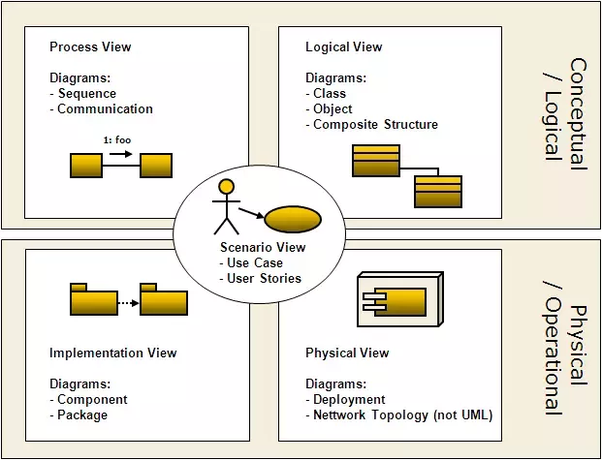 Architectural pattern
An architectural pattern describes the element types and their forms of interaction used in solving the problem. Patterns can be characterized according to the type of architectural elements they use. For example, 
A common module type pattern is this: 
Layered pattern. When the uses relation among software elements is strictly unidirectional, a system of layers emerges. A layer is a coherent set of related functionality. In a strictly layered structure, a layer can only use the services of the layer immediately below it. Layers are often designed as abstractions (virtual machines) that hide implementation specifics below from the layers above.
Layered Pattern
Architectural pattern
Common component-and-connector type patterns are these:
Shared-data (or repository) pattern. This pattern comprises components and connectors that create, store, and access persistent data. The repository usually takes the form of a (commercial) database. The connectors are protocols for managing the data, such as SQL. 
Client-server pattern. The components are the clients and the servers, and the connectors are protocols and messages they share among each other to carry out the system’s work.
Architectural pattern
Common allocation patterns include the following: 
 Multi-tier pattern, which describes how to distribute and allocate the components of a system in distinct subsets of hardware and software, connected by some communication medium. This pattern specializes the generic deployment (software-to-hardware allocation) structure.
Competence center and platform, which are patterns that specialize a software system’s work assignment structure. In competence center, work is allocated to sites depending on the technical or domain expertise located at a site. For example, user-interface design is done at a site where usability engineering experts are located. In platform, one site is tasked with developing reusable core assets of a software product line (see Chapter 25), and other sites develop applications that use the core assets.
What Makes a “Good” Architecture?
We divide our observations into two clusters: process recommendations and product (or structural) recommendations. 
Our process recommendations are the following:
The architecture should be the product of a single architect or a small group of architects with an identified technical leader.
The architect (or architecture team) should, on an ongoing basis, base the architecture on a prioritized list of well-specified quality attribute requirements. 
The architecture should be documented using views. The views should address the concerns of the most important stakeholders in support of the project timeline. This might mean minimal documentation at first, elaborated later. Concerns usually are related to construction, analysis, and maintenance of the system, as well as education of new stakeholders about the system.
What Makes a “Good” Architecture?
The architecture should be evaluated for its ability to deliver the system’s important quality attributes. 
The architecture should lend itself to incremental implementation, to avoid having to integrate everything at once (which almost never works) as well as to discover problems early.
What Makes a “Good” Architecture?
Our structural rules of thumb are as follows: 
1. The architecture should feature well-defined modules whose functional responsibilities are assigned on the principles of information hiding and separation of concerns.
2. Unless your requirements are unprecedented—possible, but unlikely—your quality attributes should be achieved using well-known architectural patterns and tactics.
3. The architecture should never depend on a particular version of a commercial product or tool. If it must, it should be structured so that changing to a different version is straightforward and inexpensive.
What Makes a “Good” Architecture?
4. Modules that produce data should be separate from modules that consume data. This tends to increase modifiability because changes are frequently confined to either the production or the consumption side of data. If new data is added, both sides will have to change, but the separation allows for a staged (incremental) upgrade. 
5. Don’t expect a one-to-one correspondence between modules and components. For example, in systems with concurrency, there may be multiple instances of a component running in parallel, where each component is built from the same module. For systems with multiple threads of concurrency, each thread may use services from several components, each of which was built from a different module.
What Makes a “Good” Architecture?
6. Every process should be written so that its assignment to a specific processor can be easily changed, perhaps even at runtime. 
7. The architecture should feature a small number of ways for components to interact. This will aid in understandability, reduce development time, increase reliability, and enhance modifiability. 
8. The architecture should contain a specific (and small) set of resource contention areas, the resolution of which is clearly specified and maintained. For example, if network utilization is an area of concern, the architect should produce (and enforce) for each development team guidelines that will result in a minimum of network traffic. If performance is a concern, the architect should produce (and enforce) time budgets for the major threads.